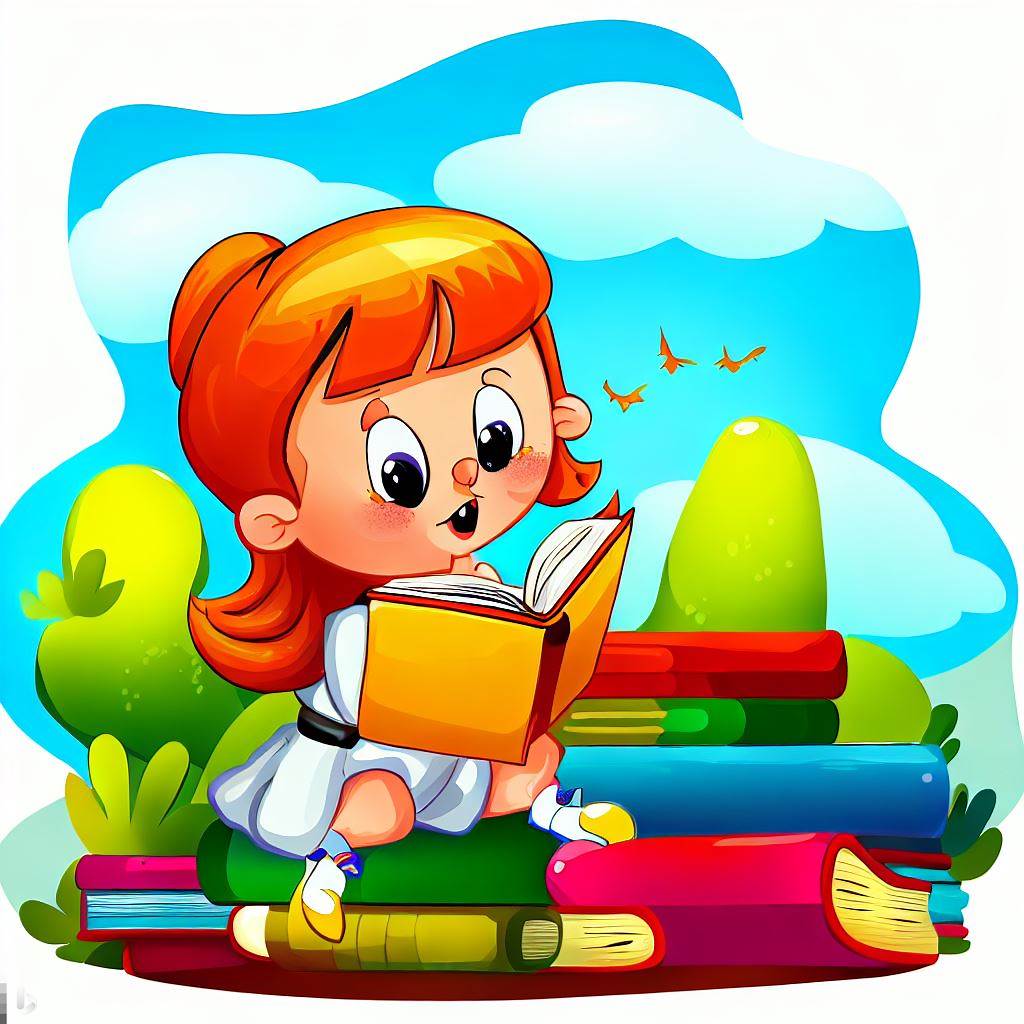 Навчання грамоти
Читання
Букварний період
Читання слів і речень з вивченими літерами (після н к)
Очікування від уроку
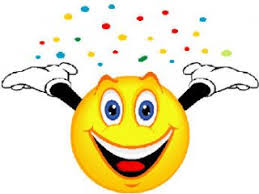 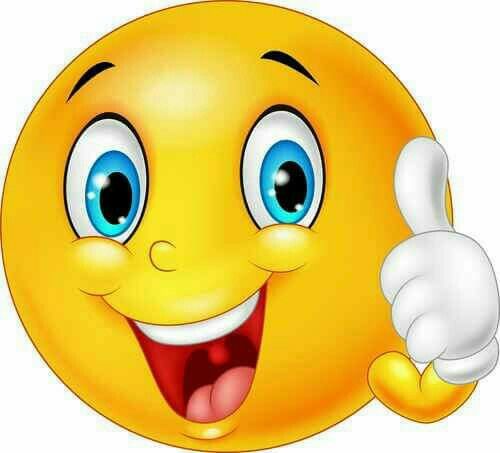 Відчую успіх
Отримаю задоволення
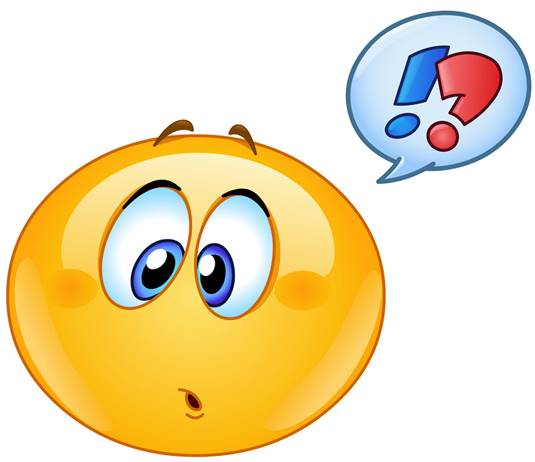 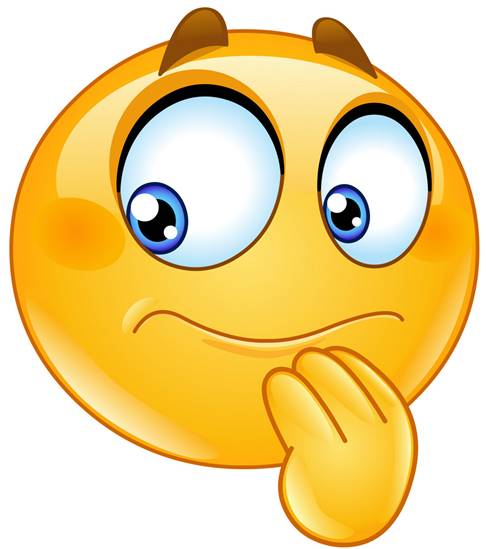 Відкрию нові знання
Нічого не зрозумію
Гра «Мовчанка»
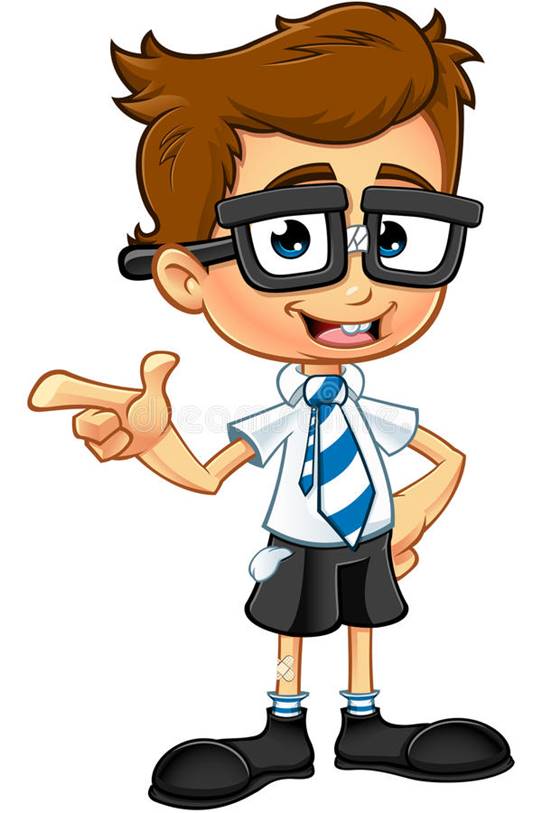 Покажи артикуляцію звуків
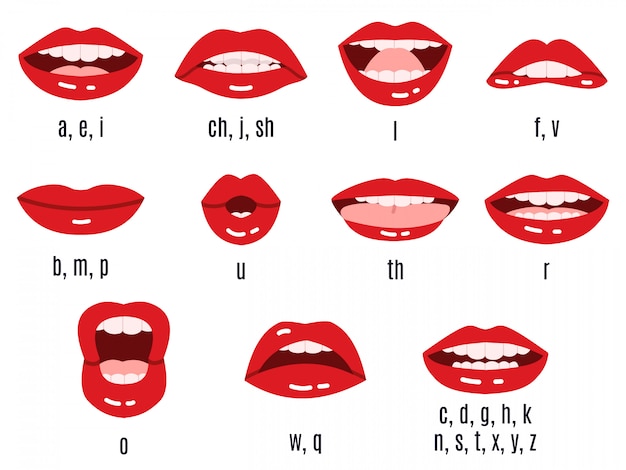 [н]
[у]
[а]
[м]
[о]
Покажи на пальцях букви
А
Л
С
и
М
Вправа «Продовж речення»
Звуки ми  …, а букви …
Звуки можна поділити на 2 групи …
е
а
Голосний звук вимовляємо …, приголосний …
и
о
=
у
Голосних звуків в українській мові … Назви їх.
і
Голосні звуки можуть бути наголошеними і …
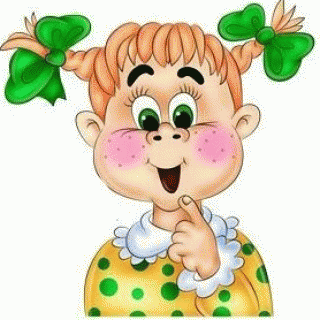 Скільки в слові голосних, стільки і …
Приголосні звуки бувають …
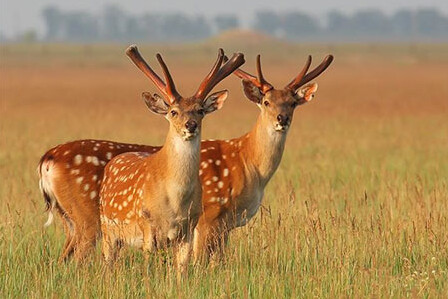 Розчитка
Прочитай слова в колонках повільно, потім швидко
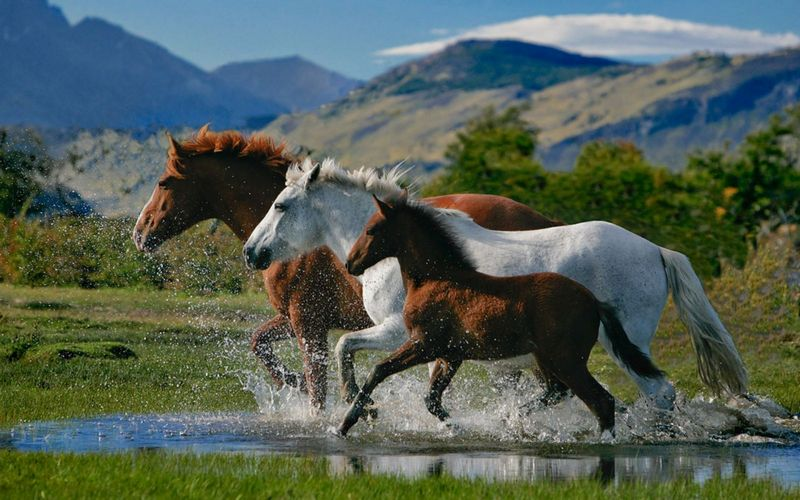 мак
коні
ліс
лук
сон
сік
син
лак
лосі
кум
коло
мило
нулі
сало
олені
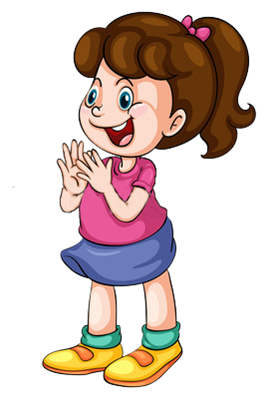 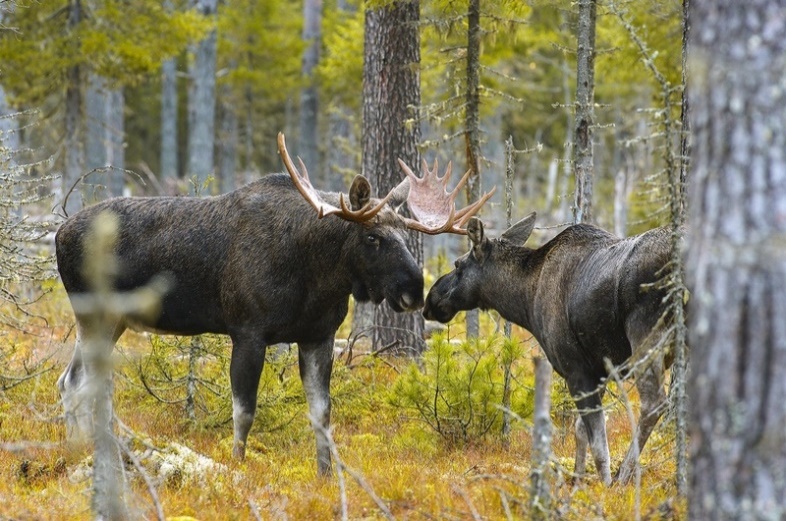 Знайди зайве в кожній колонці. Поясни, чому.
Повідомлення теми уроку
Сьогодні на уроці ми продовжимо навчатися читати і друкувати слова і речення з вивченими буквами, 
будувати звукові схеми.
Карл у Клари вкрав корали, а Клара у Карла вкрала кларнет.
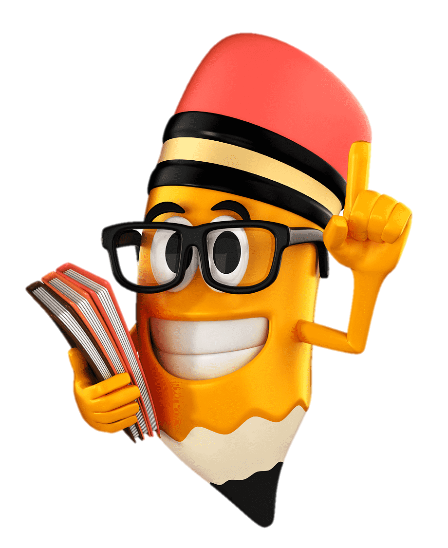 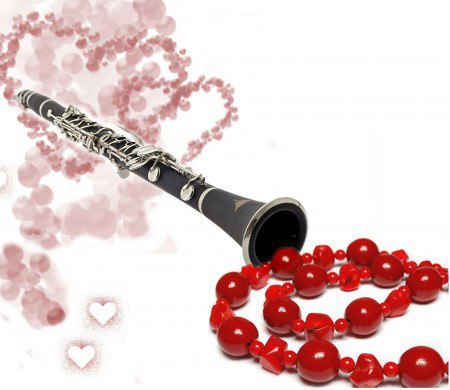 Читання із завданням
Прочитай піраміду слів. Чим вона цікава?
Яке слово зайве?
Додай пропущені букви і прочитай імена. На які дві групи можна поділити ці імена?
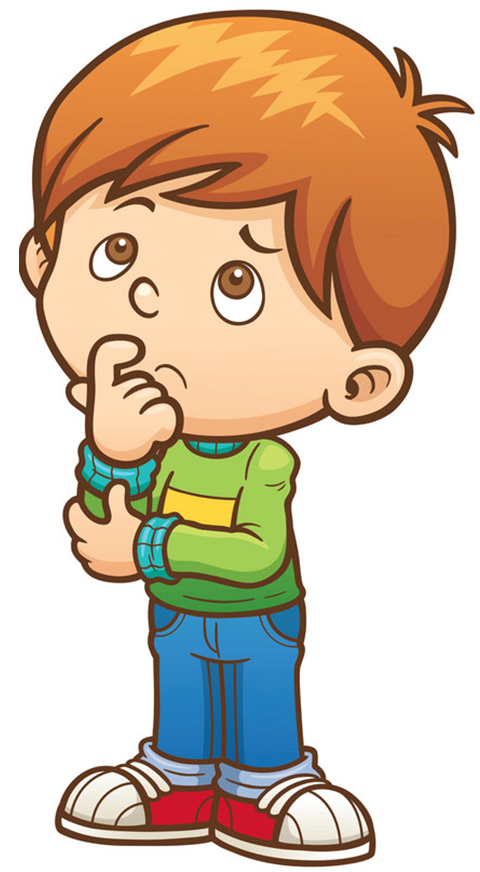 ніс
. -лен-ка
.к-сан-ка
.и-кол-ка
.ак-сим-ко
О
не-се
О
нес-ла
М
М
но-си-ла
на-но-си-ла
Знайди і прочитай
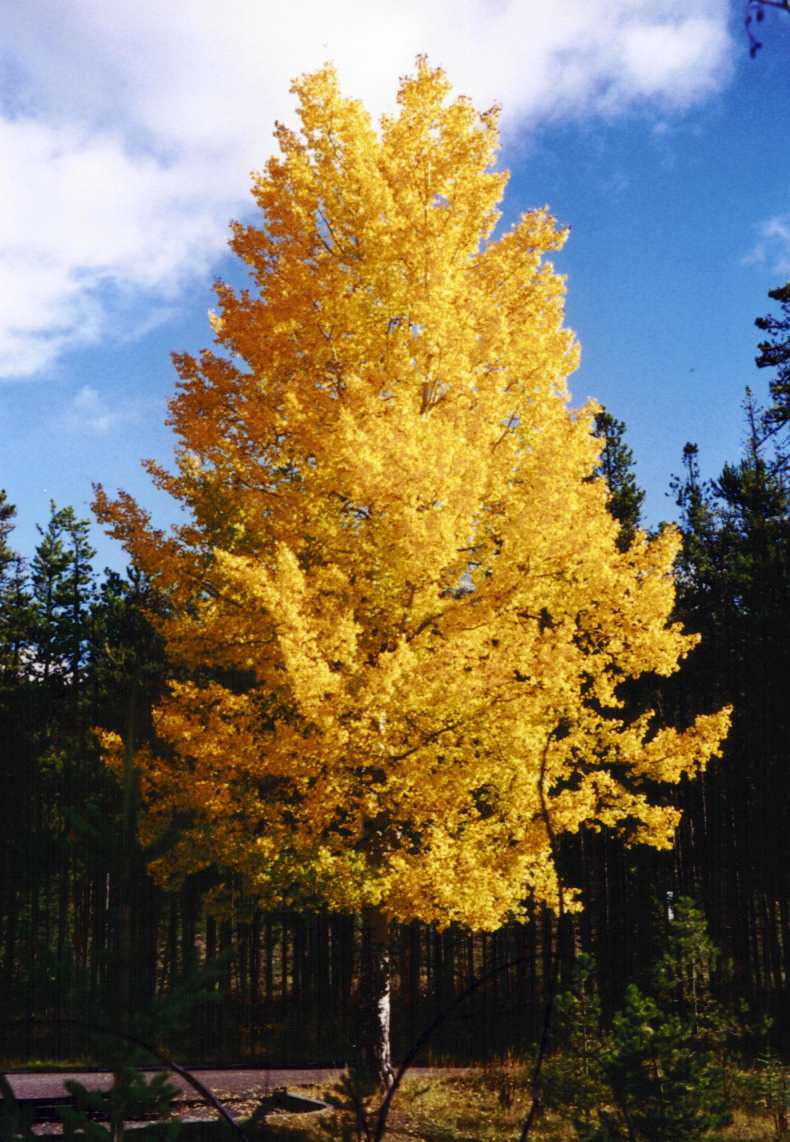 Прочитай слова. Як назвати одним словом ці предмети?
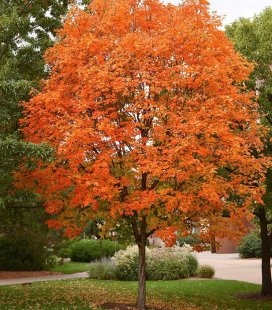 клен
о-си-ка
ка-ли-на
ма-ли-на
сос-на
Прочитай односкладове слово
Прочитай трискладові слова
Прочитай назви кущів, хвойного дерева
клен
осика
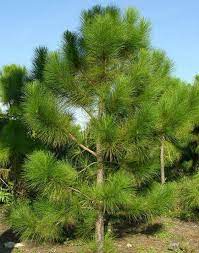 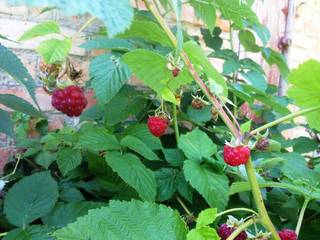 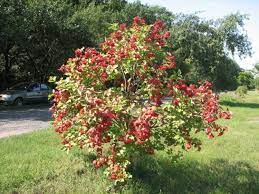 малина
сосна
калина
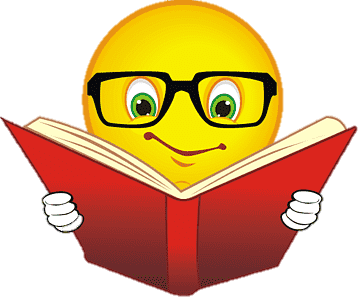 Казкові персонажі
Пригадай казкових персонажів, в назвах яких є літера «К».
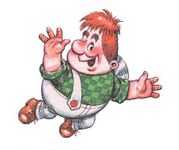 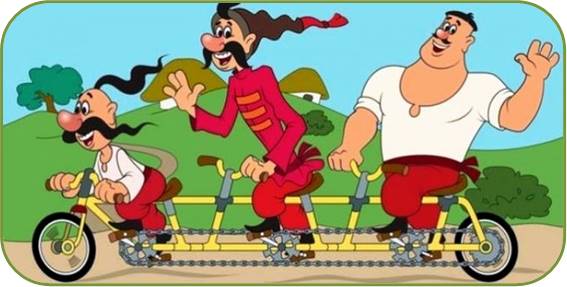 Козаки
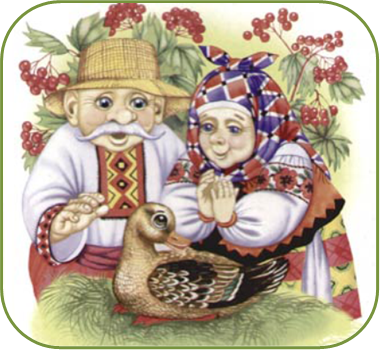 Кривенька качечка
Міккі Маус
Карлсон
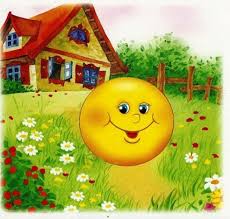 Колобок
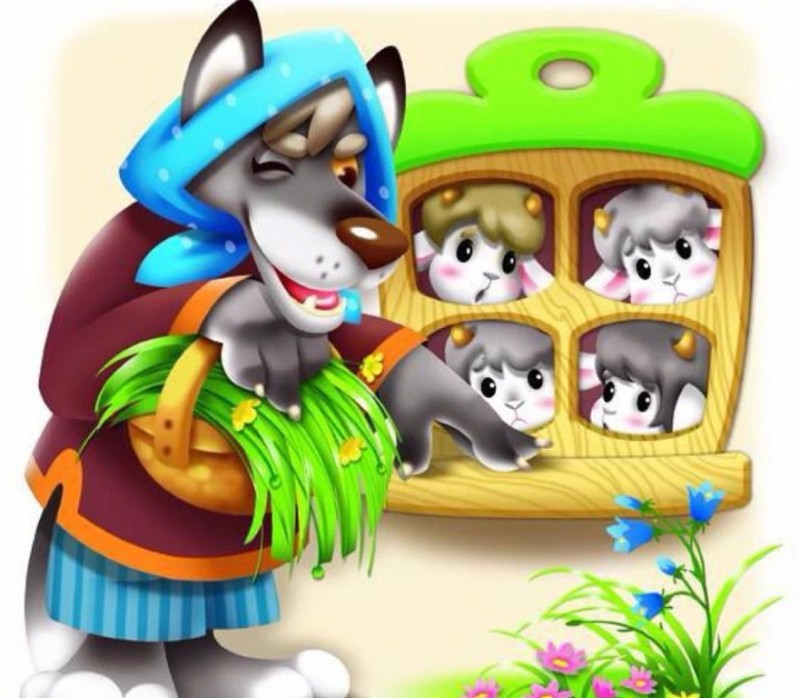 Русалонька
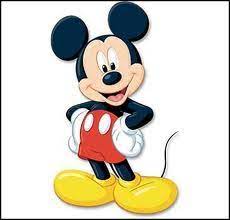 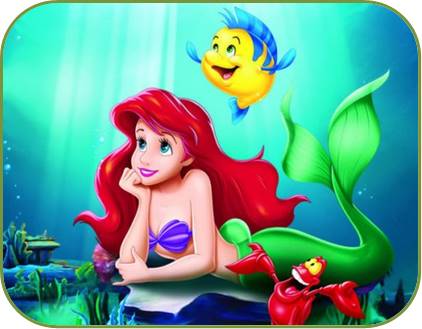 Вовк і семеро козенят
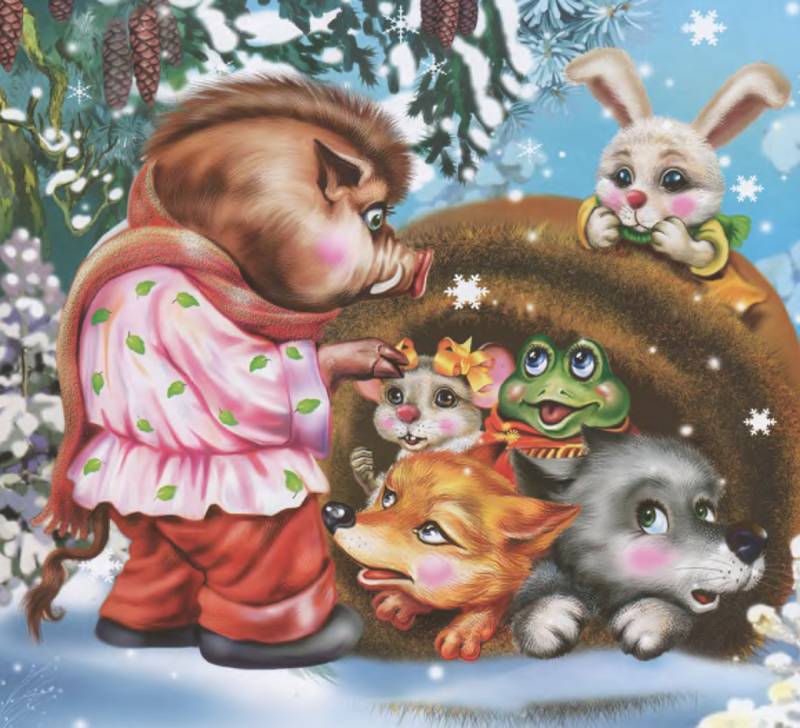 Впізнай казку
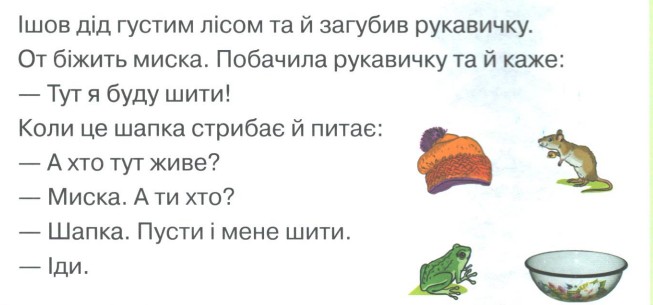 Назви персонажів казки «Рукавичка». 
В яких з них є звук [к]?
Прочитай уривок з казки. 
Знайди в ньому помилки і виправ їх.
Робота в зошиті
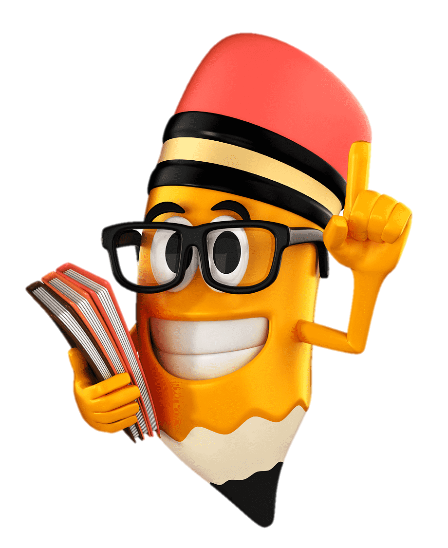 Диктант великих і малих друкованих букв
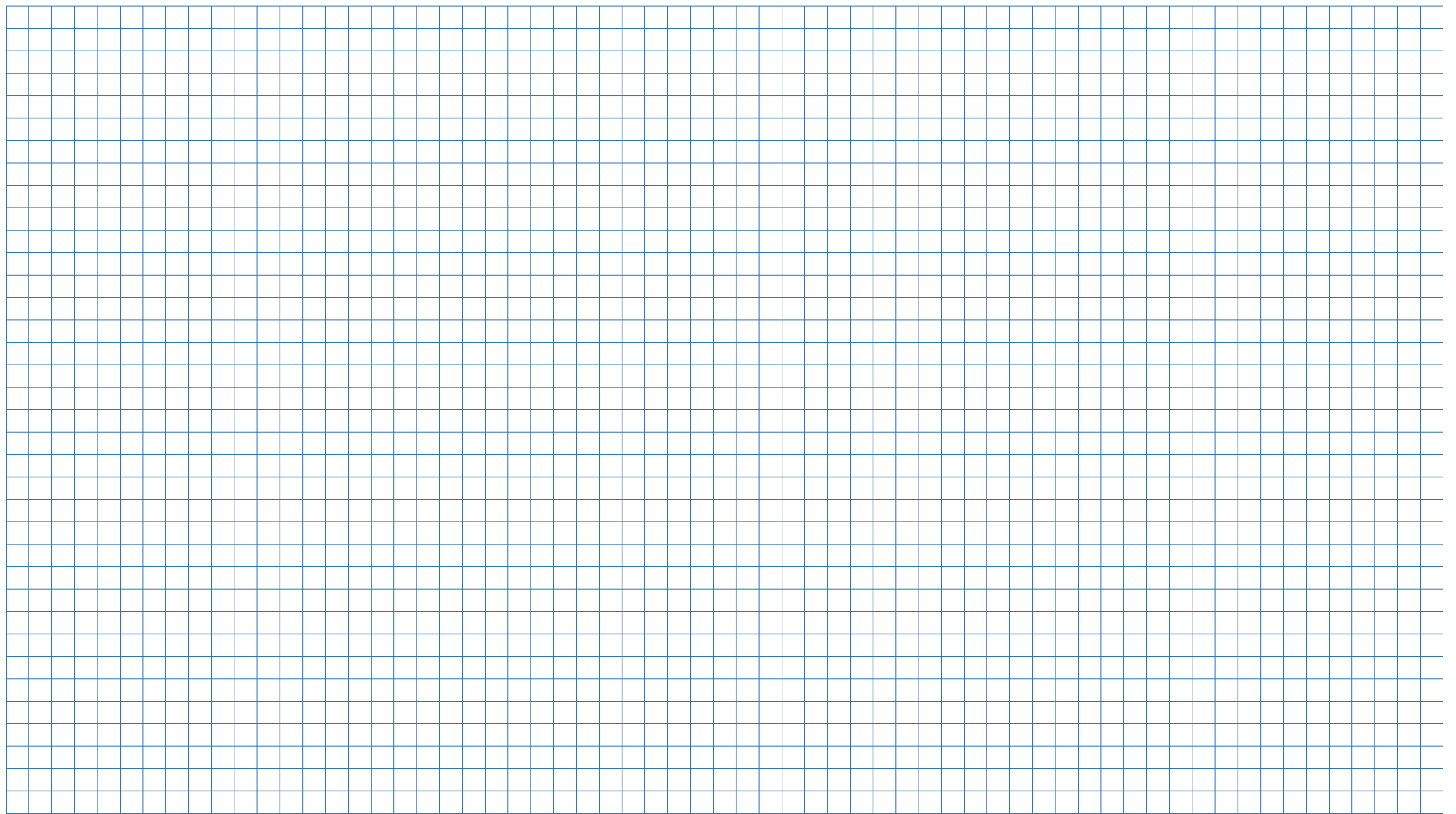 Уу
І  і
Кк
Нн
Мм
Сс
Які імена, назви країн, міст, морів, клички тварин на ці букви ти знаєш?
Київ, Карпати
Ірпінь, Інгулець
Марс, Молдова
Німеччина,
Нідерланди
Сніжок, Сніжинка
Уж, Україна
Робота в зошиті
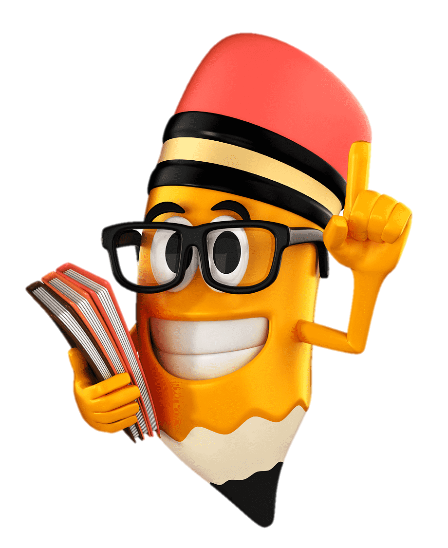 Прочитай слова. Надрукуй їх. Поділи слова на склади, познач наголос. Побудуй звукові схеми слів.
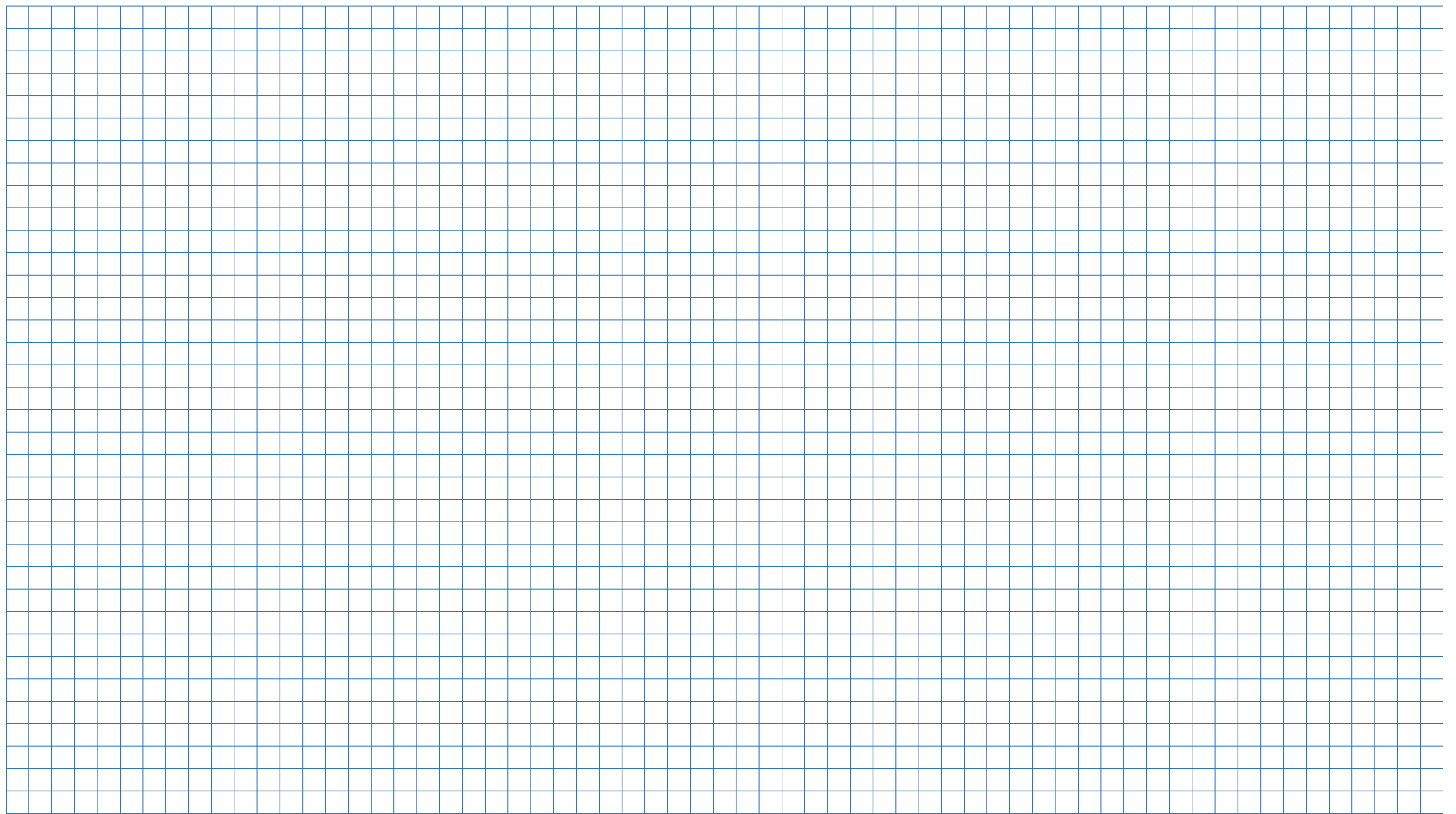 Кон і   ло сі    олен і
Микола   і   Максим - імена.
Прочитай речення. Скільки в ньому слів? 
Як позначити початок і кінець речення? Надрукуй речення в зошиті.
Що об'єднує малюнки?
кран
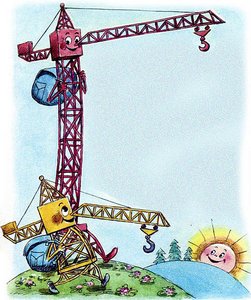 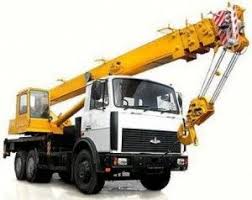 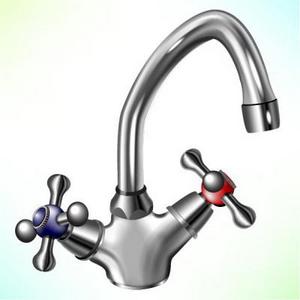 автомобільний
підйомний
водопровідний
Вправа «Мікрофон»
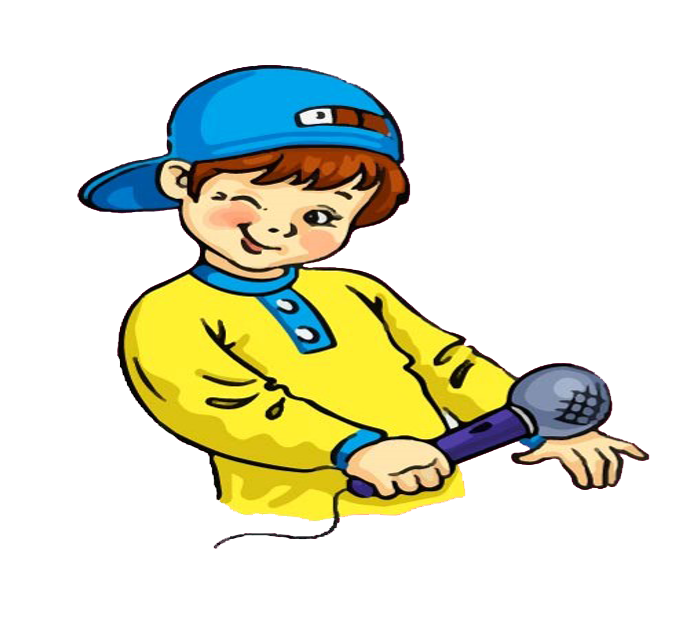 Скільки голосних звуків в українській мові?
Які букви приголосних звуків вивчили? 
Які власні назви залишилися в пам’яті після уроку?
с
м
Л
к
н
Рефлексія «Мій успіх». Оціни свою роботу
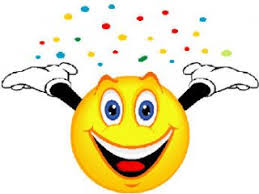 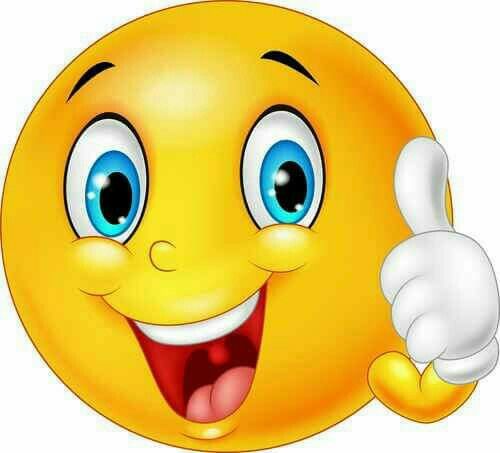 Відмінно
Молодець
Можу краще
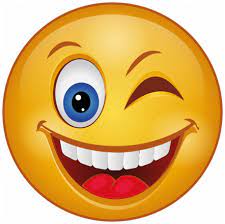 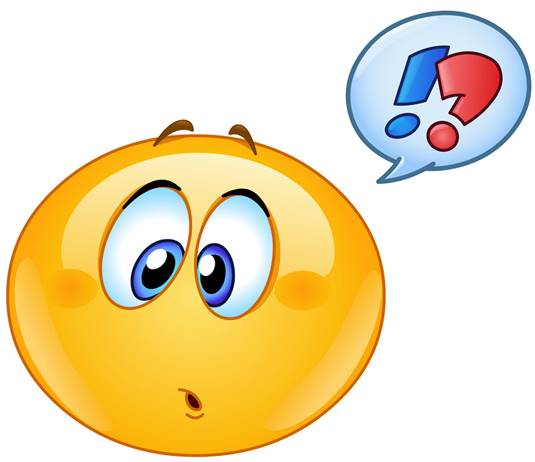 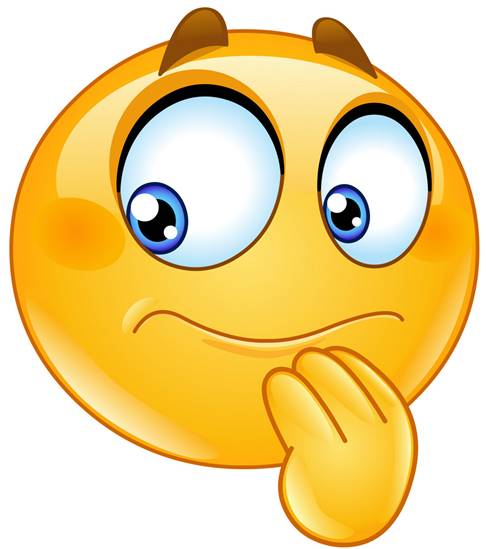 Добре
Ой …